~r.E go{‘ñQ>a - 3^yJmob {d^mJ{df¶: ^yê$nemó
^y
ê$
n
em
ó
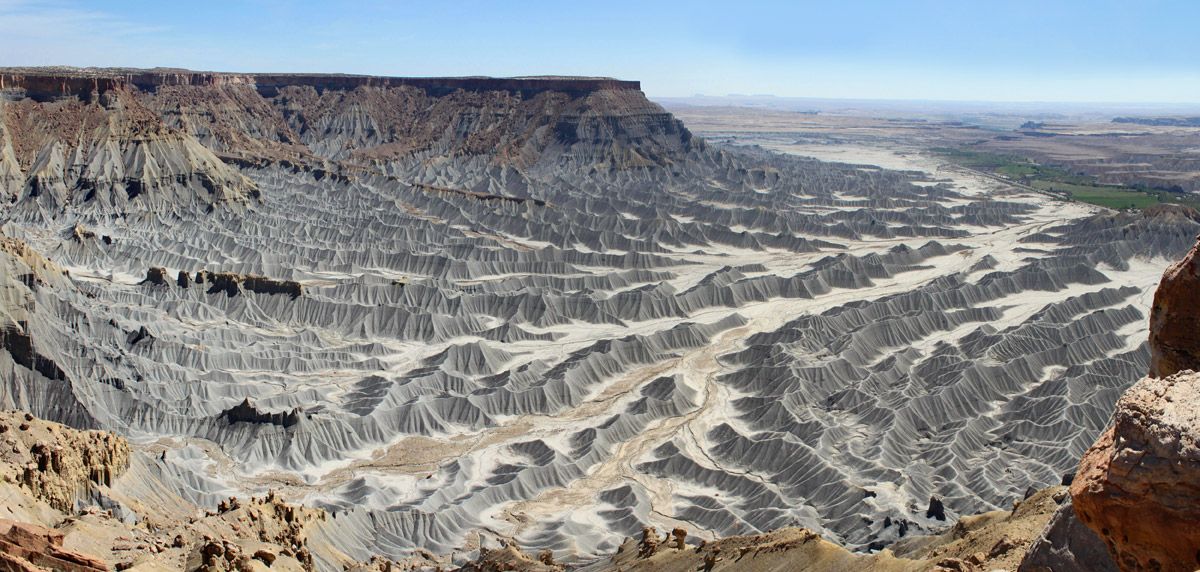 n¥ÏdrMo A§Va§J
^y
ê$
n
em
ó
n¥ÏdrMr {Z{‘©Vr Pmë¶mZ§Va H$mbm§VamZo dmVmdaU, ObmdaU, {OdmdaU {Z‘m©U Pmbo d àW‘M ~mø AmdaU ho {d{dY IS>H$m§Zr ~Zbobo {ebmdaU åhUyZ V¶ma Pmbo Amho.
dmVmdaU : n¥ÏdrÀ¶m g^modVr Agbobo ~mø AmdaU åhUOo dmVmdaU hmo¶. dmVmdaUmMr OmS>r n¥ÏdrnmgyZ gw‘mao 1600 {H$.‘r. Agmdr. n¥ÏdrÀ¶m ñdm§J n[a^«‘Um~amo~aM dmVmdaUXoIrb Ë¶mM JVrZo {’$aV AgVo. dmVmdaUmVrb ~Xbm‘wio dmam, T>J, nO©Ý¶, {h‘ dmXio BË¶mXtMr {Z{‘©Vr hmoV AgVo.
ObmdaU : n¥Ïddarb ObmdaUmMr {Z{‘©Vr n¥ÏdrÀ¶m CËnÎmrÀ¶m doir Pmbr Agmdr Ago ‘V Amho. ¶mV g‘wÐ, ‘hmgmJa, gamodao, ZÚm ¶mMm g‘mdoe hmoVmo. n¥ÏdrÀ¶m ¶m AmdaUmZo ^yn¥ð>mMm gw‘mao ¾ ^mJ ì¶mnbobm Amho.
OrdmdaU : ^m¡Jmo{bH$ Ñ{ï>H$moZmVyZ OrdmdaUmbm ‘hËdmMo ñWmZ Amho. n¥Ïdrda àmUr njr, {H$Q>Ho$ d dZñnVr {dnwb à‘mUmV AmhoV. g‘wÐmV ‘mgo, dZñnVr, àdmS> BË¶mXr Ord AmhoV. ¶m{edm¶ gd©Ì gyú‘ OrdO§Vy ngabobo AmhoV. Aem Ord g¥ï>rÀ¶m AmdaUmbm OrdmdaU åhUVmV.
^yH§$nbhar d n¥ÏdrMo A§Va§J
^y
ê$
n
em
ó
n¥ÏdrÀ¶m A§VJ©V ^mJm{df¶r A{YH$ {dídgZr¶ ‘m{hVr {‘i{dÊ¶mg ^yH§$nemó ’$ma Cn¶moJr R>abo Amho.n¥Ïdrda EImÚm {R>H$mUr ^yH§$n Pmbm Var bharÀ¶m ñdê$nmV hmXao gd©M ^mJr ~gVmV.¶m bhra VrZ àH$maÀ¶m AgVmV d ¶m {d{dY KZVoÀ¶m d JwéËdmÀ¶m WamVyZ OmVmV, Ë¶m‘wio n¥ÏdrÀ¶m A§V^m©JmMr ‘m{hVr àmá hmoD$ eH$br.
n¥ÏdrMr VrZ g‘H|$ÝÐr ñVamV {d^mJUr Ho$br OmVo.
{ebmdaU :
n¥ÏdrÀ¶m ^yn¥ð>mnmgyZ H|$Ðmn¶ªVMo A§Va 6371 {H$‘r. Amho.
[ebmdaUmMr OmS>r 42 {H$‘r n¶ªV AmT>iVo.
^y‘rI§S>mÀ¶m ^mJmV 20 Vo 30 {H$‘r. {h‘mb¶, am°H$s nd©Vr¶ ^mJmV 40 {H$‘r. n¶ªV AmT>iVo.‘hmgmJamImbr ‘mÌ 5 Vo 10 {H$‘r. AmT>iVo.
{ebmdaUmMo XmoZ ñVa
{g¶mb : ¶mV {g{bH$m d Aë¶w{‘{ZA‘ hr à‘wI Ðì¶o AgVmV.{g¶mbMr KZVm 2.7 Amho.
gr‘m  : {g¶mb WamImbr bmJyZ Agboë¶m Wamam gr‘m åhUVmV. ¶mV {g{bH$m d ‘°¾o{e¶‘ hr à‘wI Ðì¶o AgVmV. ‘hmgmJamImbr ¶mMr OmS>r 3 Vo 5 {H$‘r. Va ^yI§S>mImbr ¶mMr OmS>r 13 {H$‘r d nd©VloUr Imbr 70 {H$‘r. Amho. ¶mMr KZVm 2.8 Vo 3.4 Amho.
n¥ÏdrMo A§Va§J
^y
ê$
n
em
ó
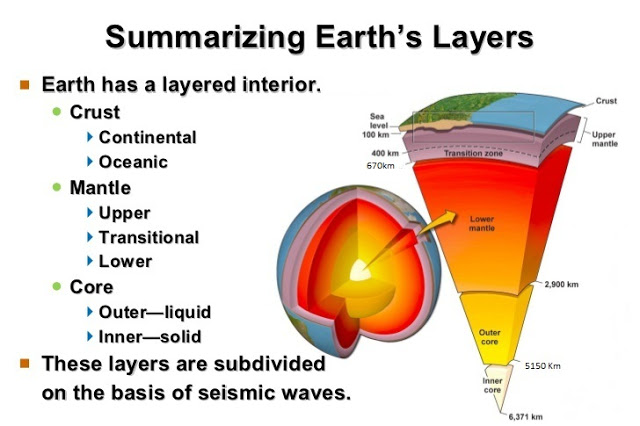 n¥ÏdrMo A§Va§J
^y
ê$
n
em
ó
àmdaU : {ebmdaU d n¥ÏdrMm Jm^m ¶m‘Yrb Wambm àmdaU åhUVmV. OmS>r 2865 {H$‘r. KZVm 3.1 Vo 5.5 BVH$s Amho. ‘m°hmo {dbJVm hm Wa g‘wÐ VimImbr 10 Vo 12 {H$‘r. Imobrda Vo ^yI§S>mImbr 25 Vo 35 {H$‘r Imobrn¶ªV AmT>iVmo. ¶m AmdaUmZo n¥ÏdrÀ¶m EH$Ì 83 % ^mJ ì¶mnbobm Amho. ¶mV bmoI§S>, ‘°J«o{eA‘ d {g{bHo$Q> ho Ðì¶o AmT>iVmV. 
Jm^m : àmdaUmImbr ^yH|$Ðmn¶ªV Agboë¶m ^mJmg Jm^m åhUVmV. àmdaU d Jm^m ¶m§À¶m gr‘mdVu ^mJmg JQ>oZ~J© {dbJVm åhUVmV. ¶m Jmä¶mVM A§VJm©^m d ~{hJm©^m Ago XmoZ ^mJ AgmdoV. ~{hJm©^m hm Ðdê$n AgyZ Vmo 2890 {H$‘r nmgyZ 5150 {H$‘r n¶ªV Amho. ¶mMr KZVm 10 Vo 12 {H$‘r Amho. A§VJm©^m hm H$R>rU Amm KZê$n nXmWmªMm ~Zbm Amho. Jm^m {ZHo$b d ’o$[a¶‘ ¶m YmVyÀ¶m {‘lUmnmgyZ V¶ma Pmbm Amho. åhUyZ Ë¶mbm {Z’o$ Ago åhUVmV.
A§VJm©^m d ~{h^m©^m ¶mV 450 {H$‘r OmS>rMm Wa Amho Ë¶mg g§H«$‘U ^mJ Ago åhUVmV.
IS>H$m§Mr CËnÎmr d g§aMZm
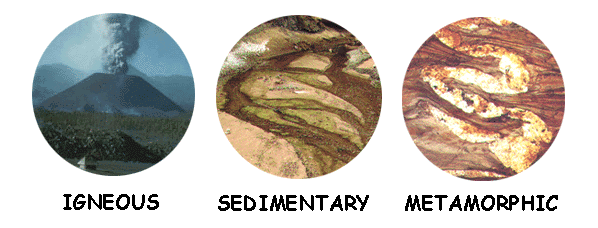 ^y
ê$
n
em
ó
n¥ÏdrMr {Z{‘©Vr Pmë¶mZ§Va {VMm n¥ð>^mJ hiyhiy W§S> hmoD$Z {VÀ¶m n¥ð>^mJmda H$R>rU nmXmWmªMo AmdaU V¶ma Pmbo. Ho {d{dY àH$maÀ¶m IS>H$m§Zr ~Zbobo Amho. àË¶oH$ IS>H$m§V {d{eï> I{ZOo AmT>iVmV. {edm¶ {^Þ {^Þ JwUY‘m©Mo d aMZoMo IS>H$ AmT>iVmV.n¥ÏdrÀ¶m B{VhmgmVrb {d{dY H$mbI§S>mV KS>boë¶m KS>m‘moS>tMr N>mn IS>H$mda nS>bobr AgVo d Vr IS>H$mÀ¶m JwUY‘m©V à{Vq~{~V hmoVo. åhUyZ ^yemók IS>H$m§Zm n¥ÏdrÀ¶m B{VhmgmMr n¥ð>o ‘mZVmV.
CËnÎmrZwgma IS>H$mMo àH$ma
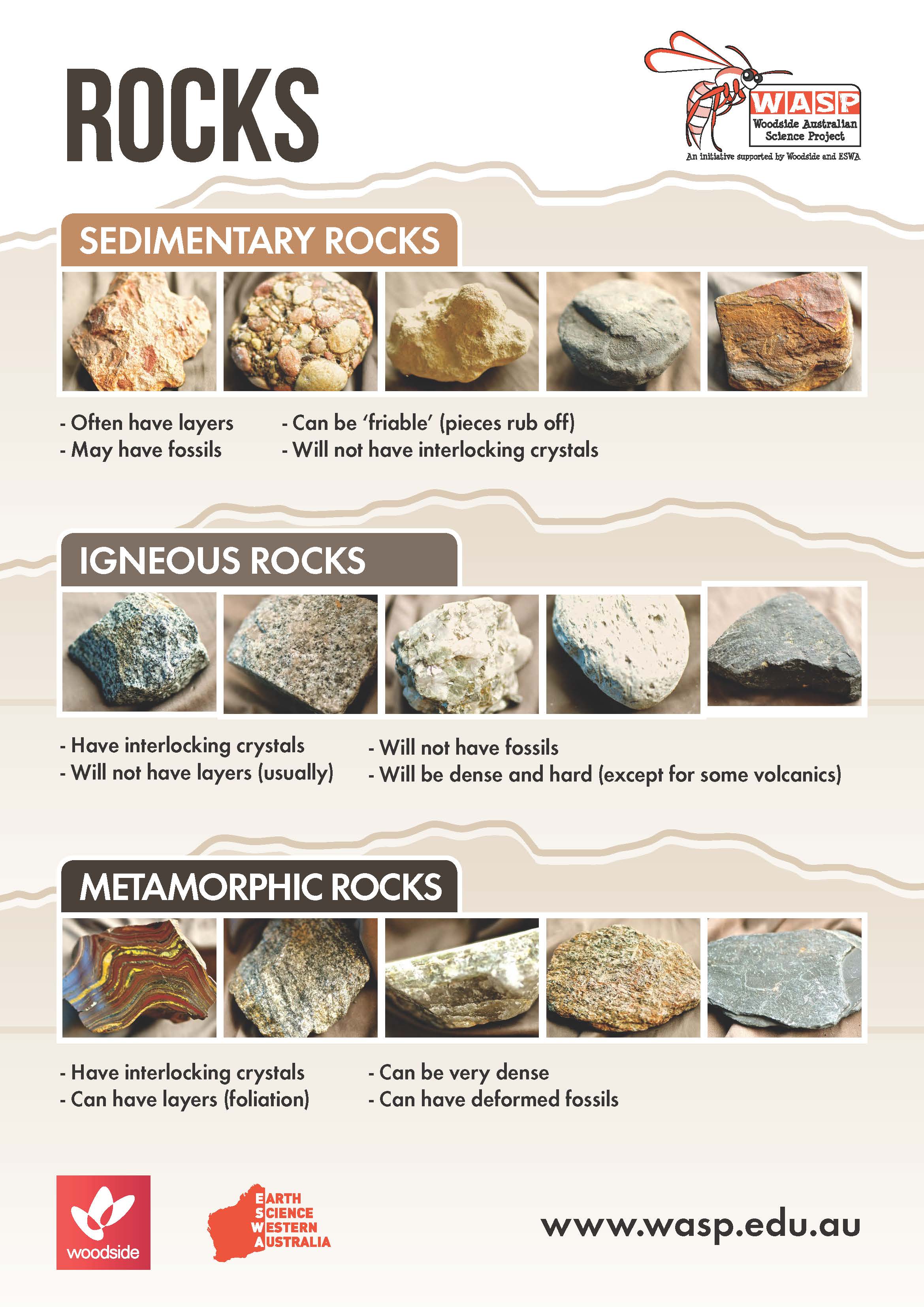 ^y
ê$
n
em
ó
CËnÎmrZwgma IS>H$mMo àH$ma
A{¾OÝ¶ IS>H$ 
ObOÝ¶ qH$dm ñVarV IS>H$
ê$nm§V[aV qH$dm {dH¥$V IS>H$
^y
ê$
n
em
ó
A{¾OÝ¶ IS>H$ : 
n¥ÏdMr CËnÎmr Pmë¶mda àW‘ ho IS>H$ V¶ma Pmbo Ë¶mZ§Va ObOÝ¶ d énm§V[aV IS>H$ {Z‘m©U Pmbo. ¶m‘wioM A{¾OÝ¶ IS>H$mbm àmW{‘H$ IS>H$ åhUVmV.
JwUY‘© :  AË¶§V H$R>rU d ‘O~yV AgVmV.
	ApÀN>Ð d A^oÚ AmhoV ¶mV nm{U {PanV Zmhr.
	amgm¶{ZH$ nXmWm©Mo à‘mU OmñV
	IS>H$mVrb I{ZOmMo ñ’${Q>H$ A§VJ©V Pmbobo AgVmV.
	¶mV ñVa aMZm ZgVo.
	¶m IS>H$mV {Odmî‘ ZgVmV.
A{¾OÝ¶ IS>H$mMo àH$ma
^y
ê$
n
em
ó
~[h{Z{‘©V IS>H$~o{gH$b°{nbrìhmoëH°${ZH$ ~m°å~Ádmbm‘wIr amIQ´>°n
A§V{Z{‘©V IS>H$

Grb
S>mB©H$
ñQ>m°H$ ~°Wm{bH$
’°$H$m°{bW
b°H$mo{bW
A{¾OÝ¶ IS>H$mMo àH$ma
^y
ê$
n
em
ó
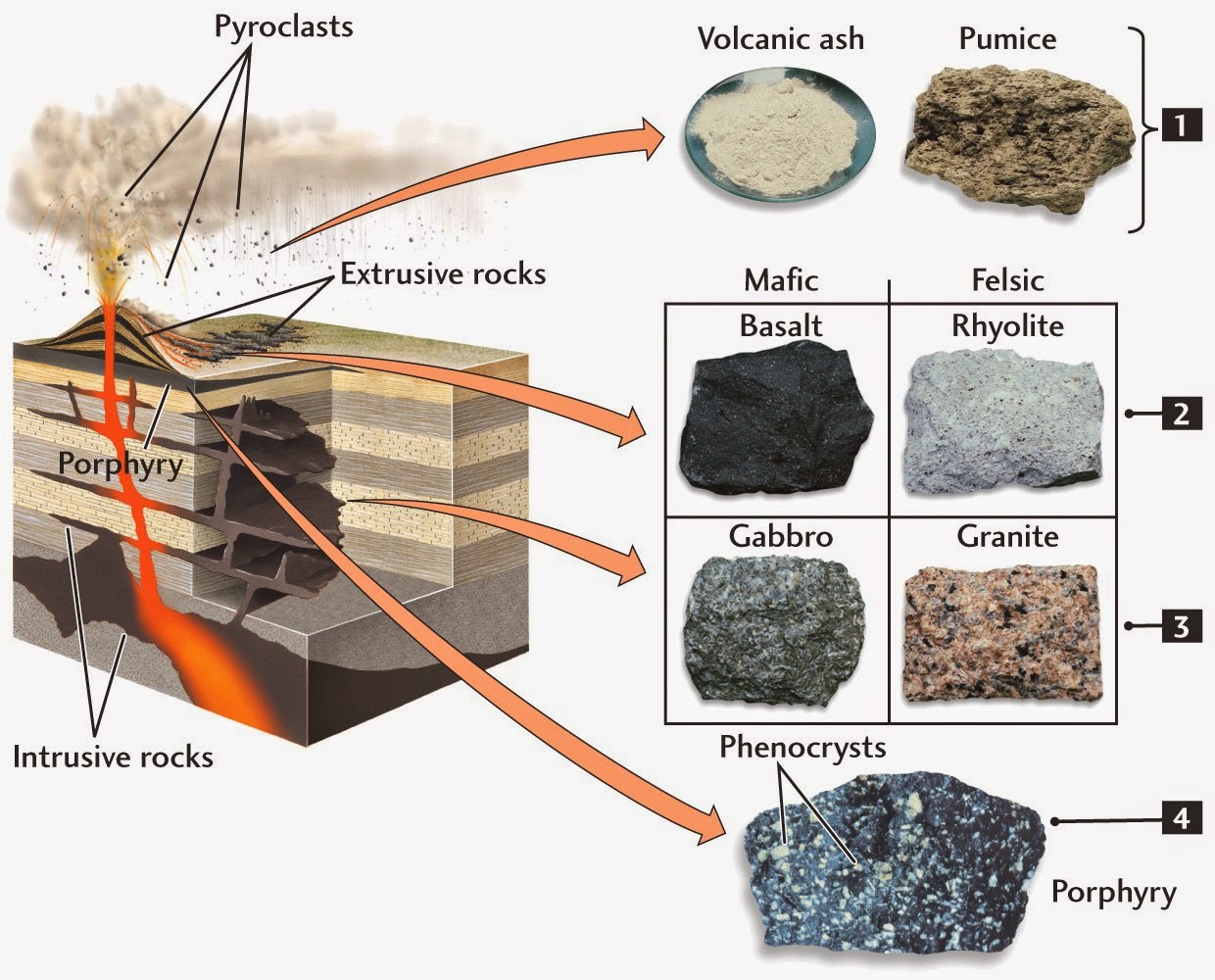 ObOÝ¶ IS>H$mMo àH$ma
g|{Ð¶ IS>H$
Ag|{Ð¶ IS>H$
^y
ê$
n
em
ó
H$m{¶H$ à{H«$¶m
amgm¶{ZH$ à{H«$¶m
n§H$mî‘
dmbwH$mí‘
bmoEg
{J«Q>
eob
{Oßg‘
JmaJmoQ>r
bmB‘ñQ>moZ
àm[UOÝ¶ IS>H$
dZñnVrOÝ¶ IS>H$
H$moigm
S>mobm‘mBQ>
MwZIS>r
àdmi IS>H$
‘yiIS>H$
énm§V[aV IS>H$$
MwZIS>r
J«°ZmB©Q>
aoVrMo IS>H$
Eob
XJS>r H$moigm
~ogmëQ>
g§J‘ada
Zrg
H$mQ>©PmBQ>
ñboQ>
{hao
hm°Z©ãb|S>
^y
ê$
n
em
ó
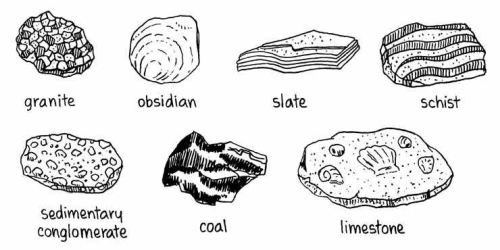